CORE057 Člověk a digitální technologie
Expozice sexuálním obsahům, pornografie,  sexting a jejich dopadyMgr. Michaela Lebedíková
Pravidla pro tuto přednášku
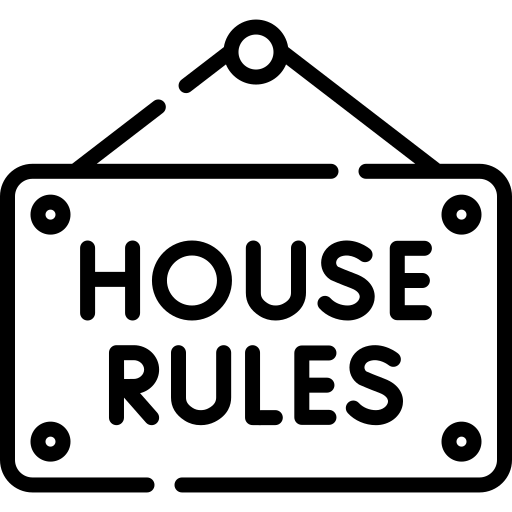 obsah přednášky – ohleduplnost – respekt – kritická debata – kam se obrátit
Zahřívací úkol
Naskenujte si QR kód a vyklikejte odpovědi na čtyři teze – odpovědi jsou pouze pro vás a nebudeme je sdílet mezi sebou jednotlivě – pouze souhrnně.
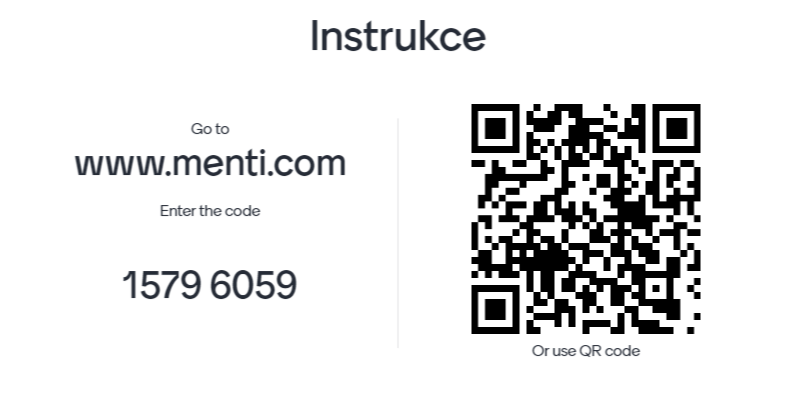 Úvod
Digitální intimita
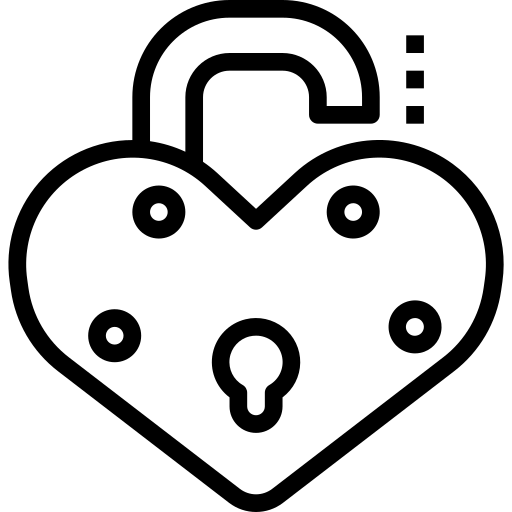 Co je intimita (Lomanowska & Guittman, 2016)
Intimita v online prostředí
Rizika a příležitosti
Perspektiva risku vs. pozitivní přístup k sexualitě
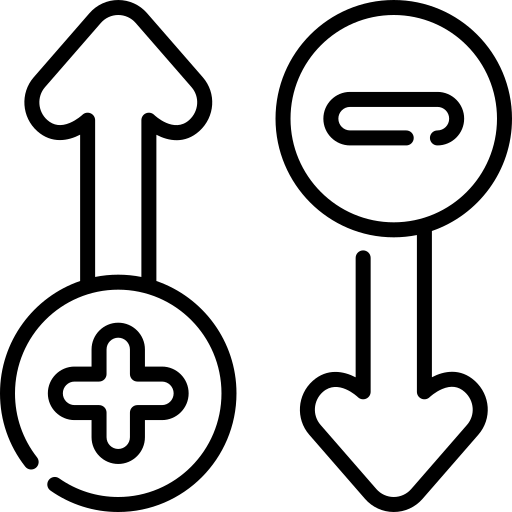 Risk a nebezpečí jako dominantní způsob výzkumu
Proč je to problematické?
Řešení: pozitivní přístup k sexualitě
Sexuální obsahy a pornografie
01
Pornografie má jednotnou definici, která je daná českými zákony.
Sexuálně explicitní obsah / pornografie
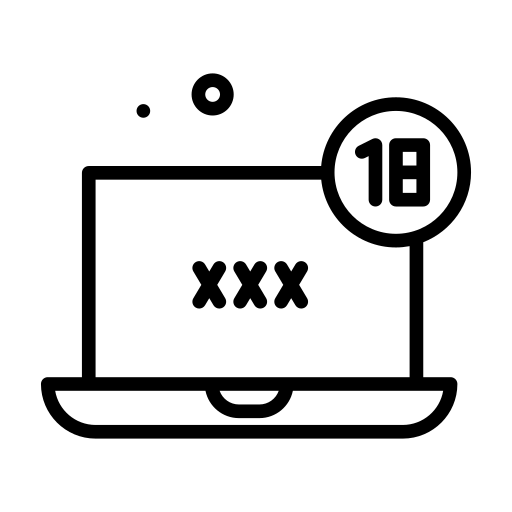 Pornografie dosud nemá jednotnou definici, a to ani takovou, která by byla zakotvená v české legislativě.

Výzkum: McKee et al., 2020: 38 vědců, žádná shoda. Nejčastěji: sexually explicit materials intended to arouse.

Jak se to řeší v praxi? EU Kids Online: V POSLEDNÍM ROCE jsi asi viděl/a spoustu různých obrázků, fotek nebo videí. Některé obrázky, fotky nebo videa mohou být sexuálního charakteru, např. mohou zobrazovat nahé lidi nebo osoby, které mají sex. Možná jsi nikdy nic takového neviděl/a, ale možná jsi něco takového viděl/a na mobilu, v časopise, v televizi, na DVD nebo na internetu. 

Záměrná a nezáměrná expozice.
Prevalence expozice sexuálnímu obsahu
Dospělí
Adolescenti
33 % evropských adolescentů od 9-16 let vidělo v posledním roce sexuální obsah (EU Kids Online, 2021)
20 % evropských a amerických adolescentů ve věku 12-16 let bylo vystaveno takovému obsahu nezáměrně (Madigan et al., 2018)
94.1 % mužů a 86.9 % žen z USA ve věku 18-60 let vidělo pornografii alespoň jednou za život
V posledním měsíci pornografii online viděla většina mužů častěji než dvakrát měsíčně (2) a méně než dvakrát týdně (3) -> 2.7
U žen to bylo častěji než nikdy (1) a méně často než dvakrát do roka (2) -> 1.6 (Herbenick et al., 2020)
Sexuální obsahy a pornografie
02
Sexuální obsah je pro většinu lidí škodlivý, pozitivních dopadů je málo.
Aktivita
Rozdělte se prosím na dvě stejně velké skupiny. Jedna má za úkol vymyslet co nejvíce potenciálních negativních dopadů sexuálních obsahů na člověka, a druhá zase pozitivní dopady. Na brainstorming je 10 minut, potom si navzájem sdělíme své nápady.
Jak je to s dopady sex. obsahů/pornografie?
Odlišná náchylnost k mediálním účinkům
Differential Susceptibility to Media Effects Model (DSMM, Peter & Valkenburg 2013)
Jak zmírnit negativní dopady? Porn literacy.
Co navrhují adolescenti v rámci porn literacy (Dawson et al. 2019)?

Zmírnění studu, který obklopuje konzumaci pornografie
Body-image: srovnávání a nespokojenost
Sexuální a genderově zaměřené násilí a problematiku souhlasu (konsent)
Nerealistické standardy v sexu, které pornografie obsahuje
Vzdělávání o LGBTQ+
Že za pornografií je celý průmysl
Sexting
Stejně jako pornografie se sexting definuje složitě (Barrense-Días et al., 2017). Proč? Nejde jen o „nudes:“
Míra sexuální charakteristiky
Typ obsahu
Typ média
Typ sdílení
Konsent
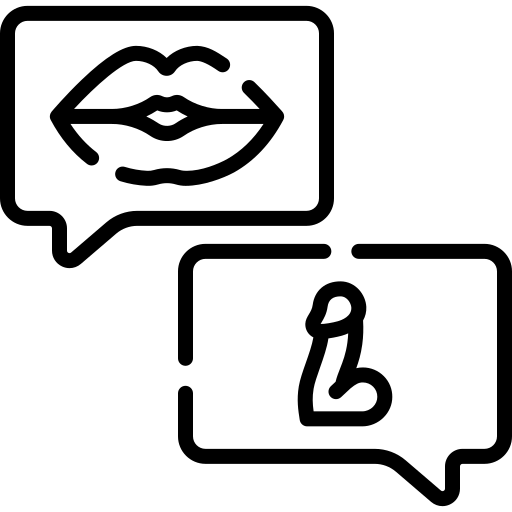 Sexting
03
Sexting se více týká adolescentů (13-17) než mladých dospělých (18-26).
Prevalence sextingu
Mladí dospělí
Adolescenti
12-17 let, USA + EU, Madigan et al., 2018
14.8 % poslalo sex. zprávu
27.4 % přijalo sex. zprávu
12.0 % přeposlalo sex. zprávu
8.4 % je obětí úniku sextingu
18-29 let, celosvětově, Mori et al., 2020
38.3 % poslalo sex. zprávu
41.5 % přijalo sex. zprávu
15.0 % přeposlalo sex. zprávu
7.6 % je obětí úniku sextingu
Sexting
04
Sexting je nebezpečný a nejlepší ochranou je ho nedělat.
Dopady sextingu
01. Sexting obecně
02. Posílání sexts
03. Posílání sexts 2
04. Přijímání zpráv
Objevování sexuality
Budování intimity, vztahů, flirtování
Zvýšená sebedůvěra
Zlepšený body image
Výčitky
Úzkost z možných rizik a následků
Budování důvěry ve vztahu
V případě nevyžádaných zpráv mohou být negativa
05. Šíření sextingu
06. Gender
08. Data o queer osobách
Zhoršení mentálního zdraví: deprese, úzkosti
Riziko sebevraždy
Vyloučení z kolektivu
Dopady sextingu jsou genderově podmíněné:
Dívky čelí většímu nátlaku a „dvojímu odsouzení“ – buď jsou prudérní, nebo promiskuitní
U chlapců jde často o upevnění maskulinity a pozice ve skupině
Sextují častěji, ale častěji čelí rizikům, zejména spojených s menšinovou identitou
Málo dat
Aktivita
Představte si, že máte za úkol poradit svým vrstevníkům nebo třeba mladším sourozencům, jak na sexting bezpečně: jde o to ho nezakazovat, ale pomoci vyhnout se rizikům.
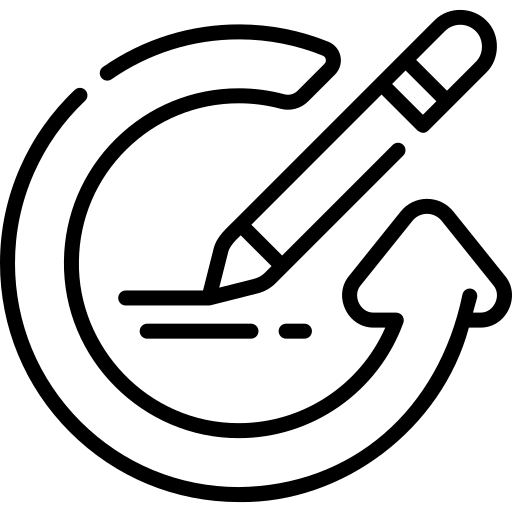 Opakování
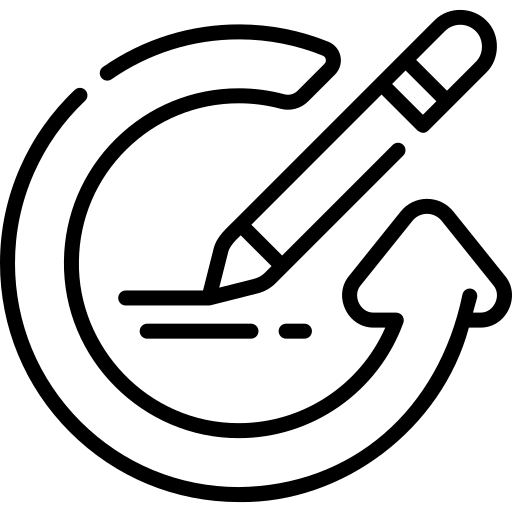 Opakování
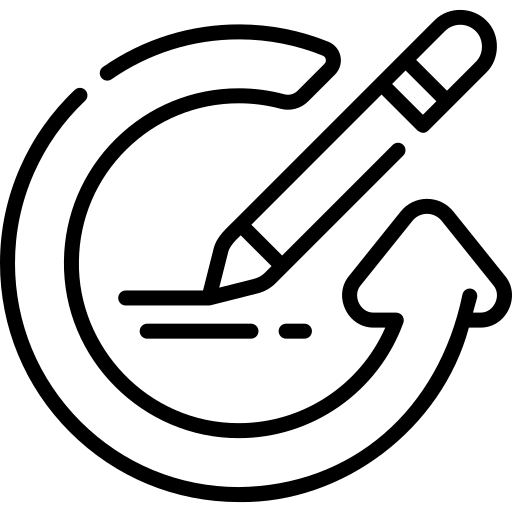 Opakování
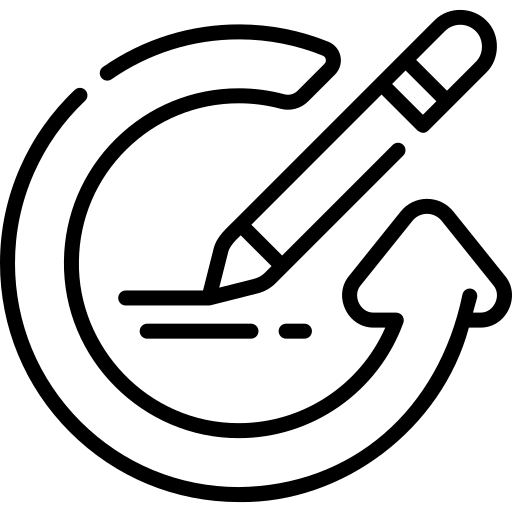 Opakování
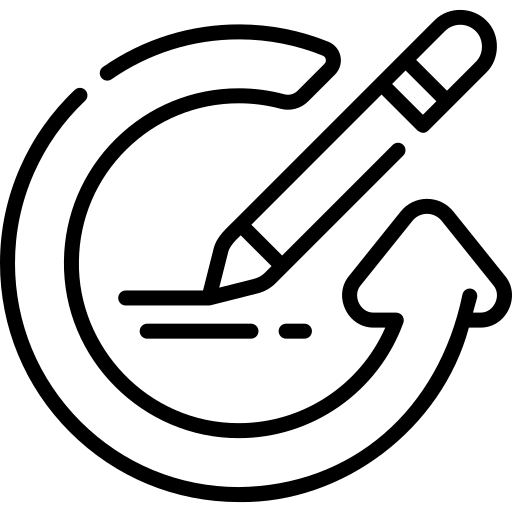 Opakování
Kam se obrátit v případě potíží?
Pokud pro vás byla přednáška něčím nepříjemná, nebo potřebujete obecně pomoc či podporu, můžete se obrátit na mě nebo odkazy níže:
Linka bezpečí, Terap.io, MU sezení zdarma
Konsent – svépomocná skupina a rady jak pomoci obětem
Persefona – problémy se sexuálním obtěžováním, násilím
Pokud se setkáváte s nevyžádanou pozorností, sexuálními návrhy či nátlakem na půdě MU, můžete se obrátit na mě či na web MU
Workshop s Konsentem!